Your Turn
Step 1: Choose a desired outcome
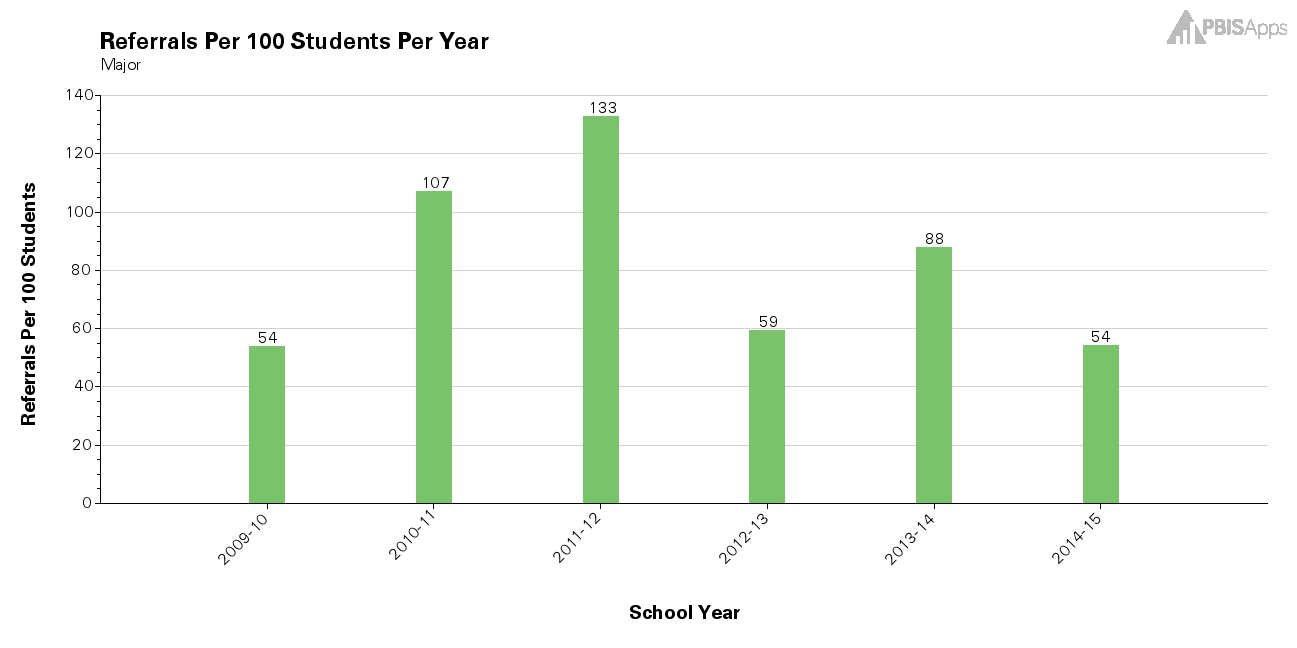 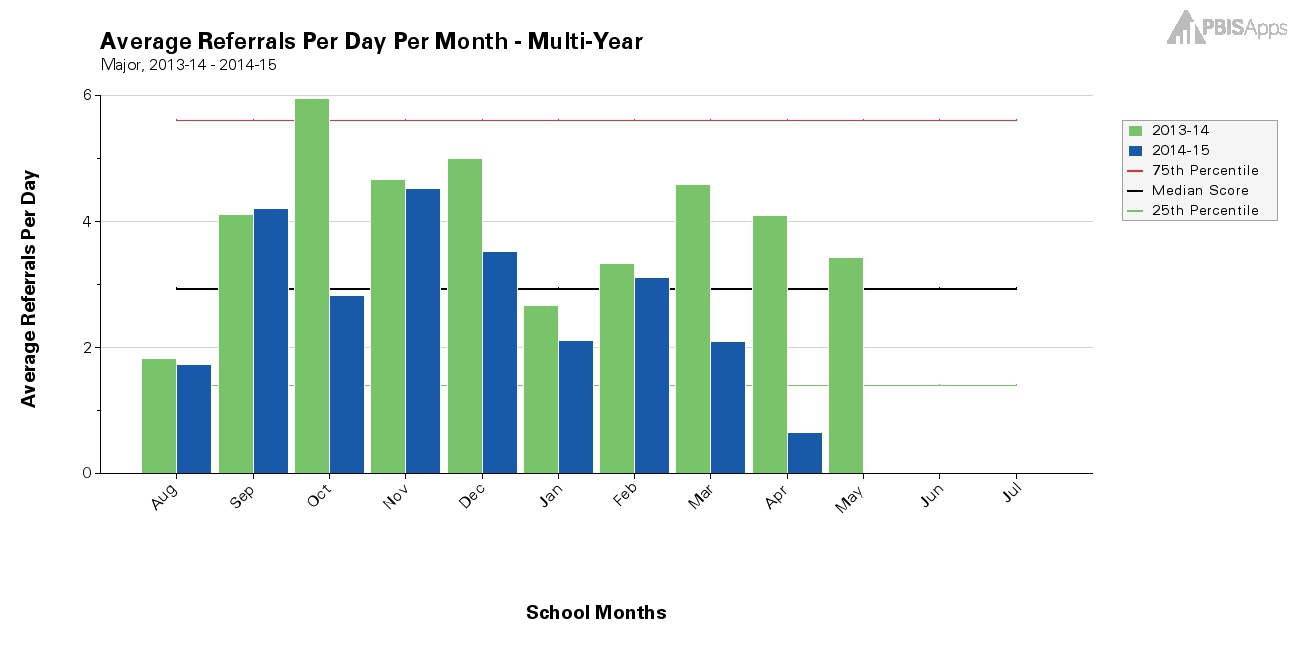 Step 2: Identify Current Status
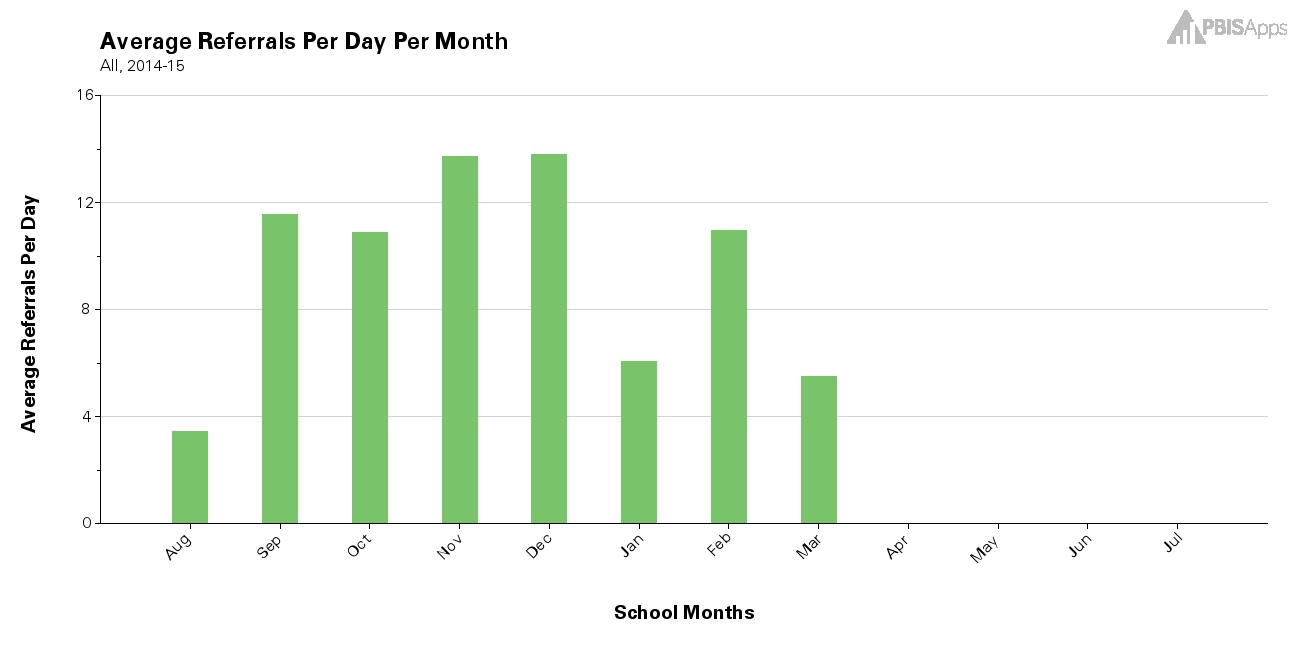 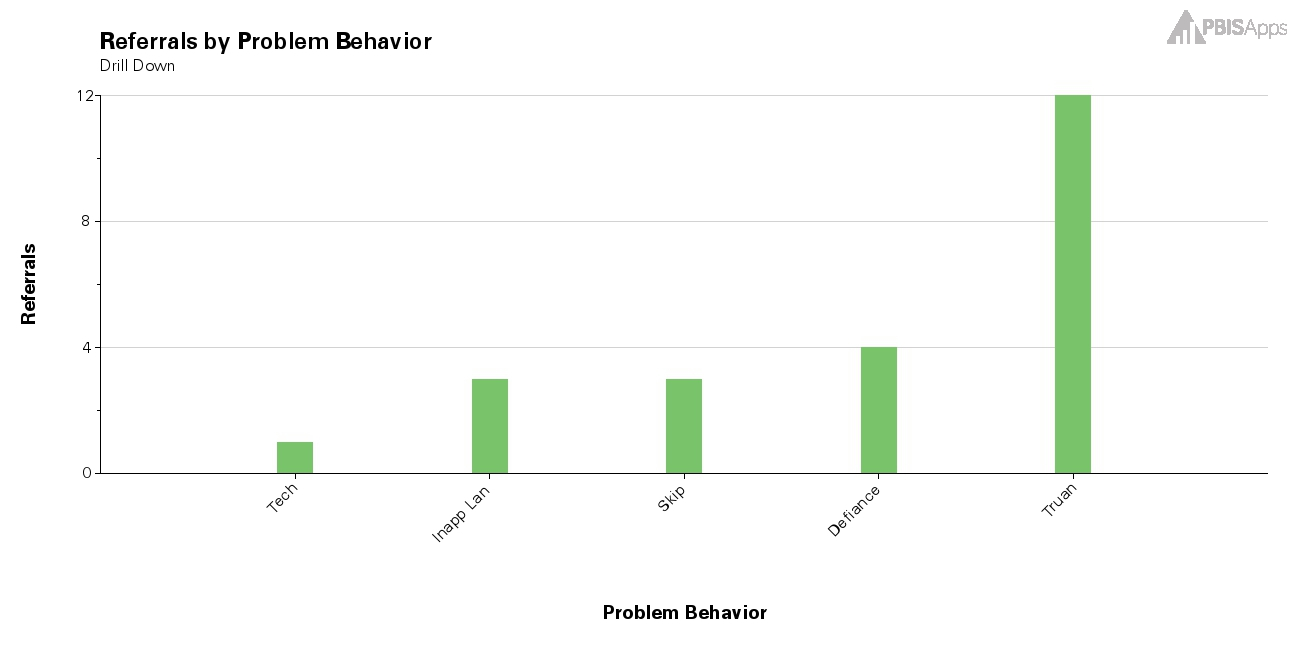 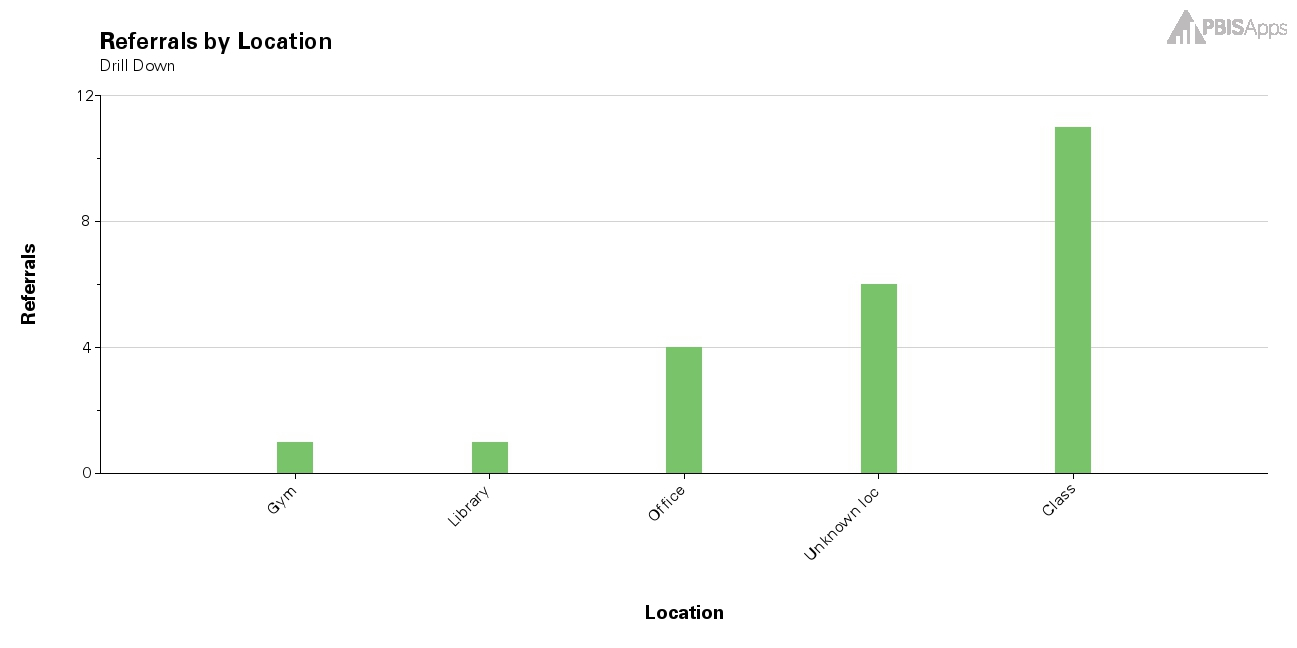 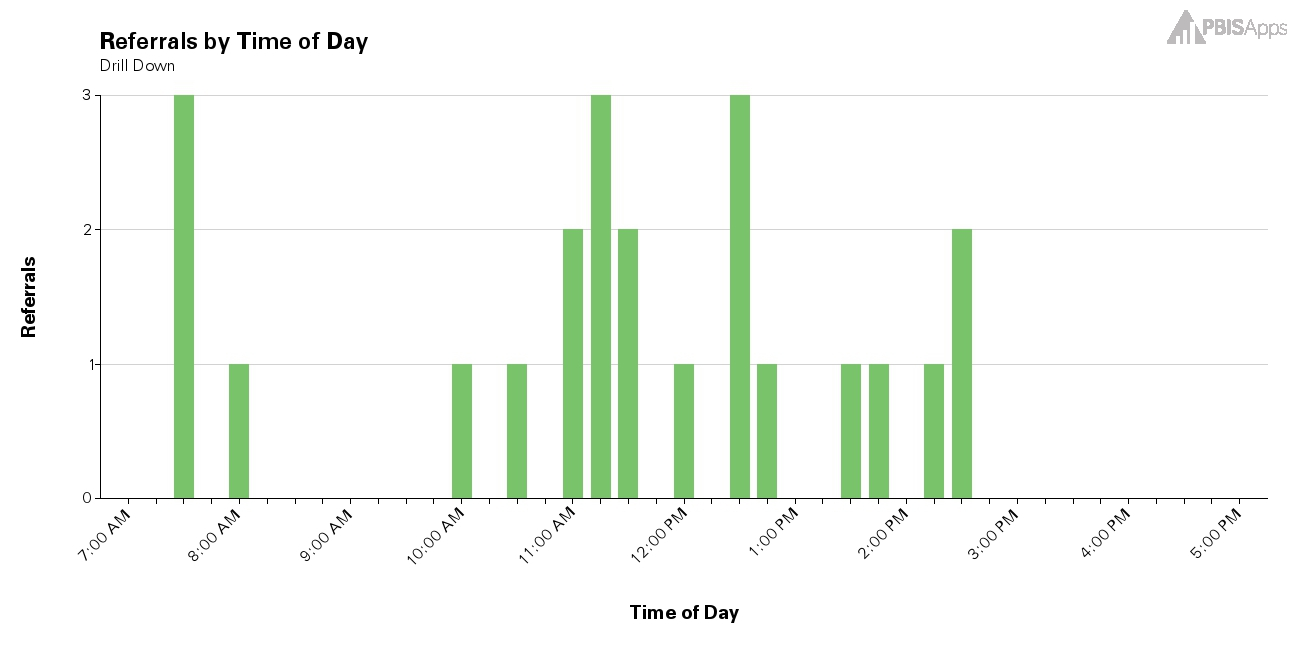 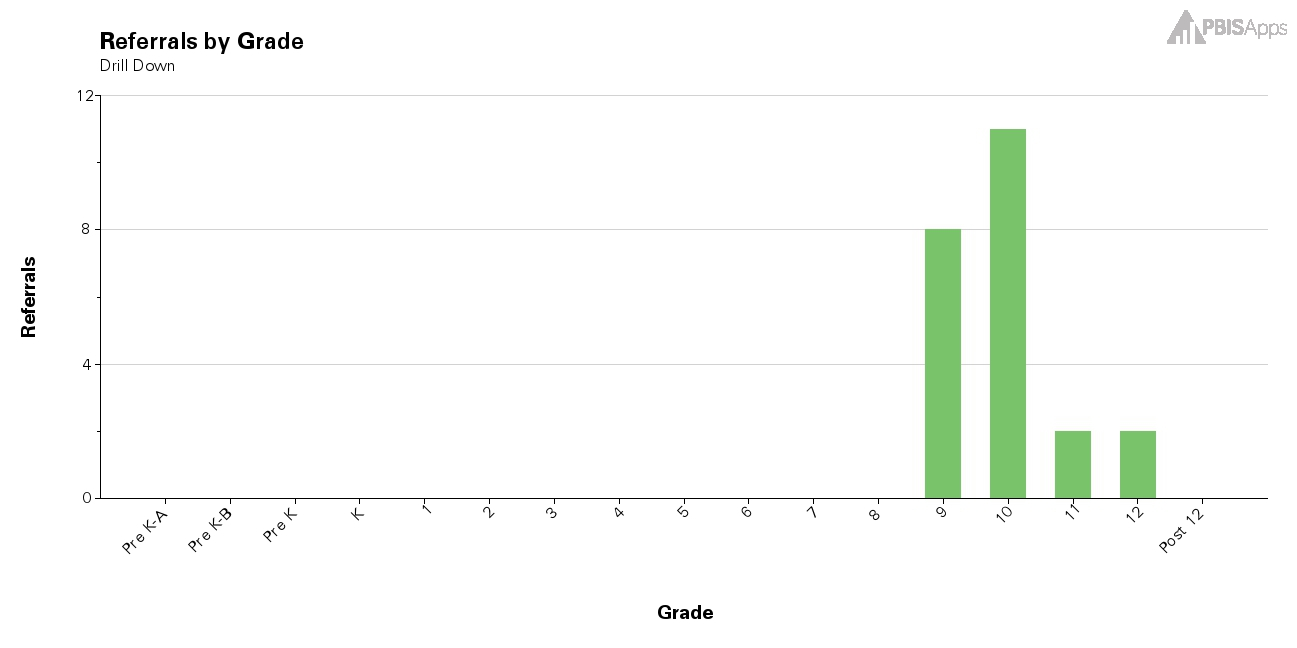 Step 3: Analyze
Truency
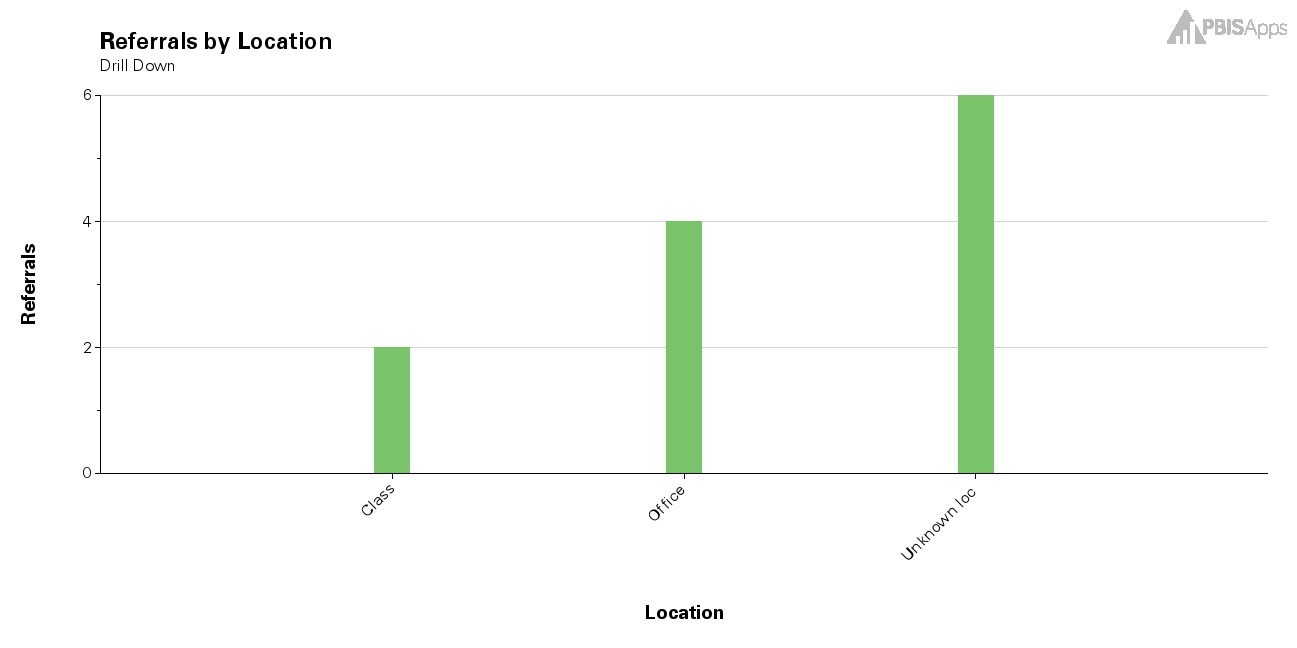 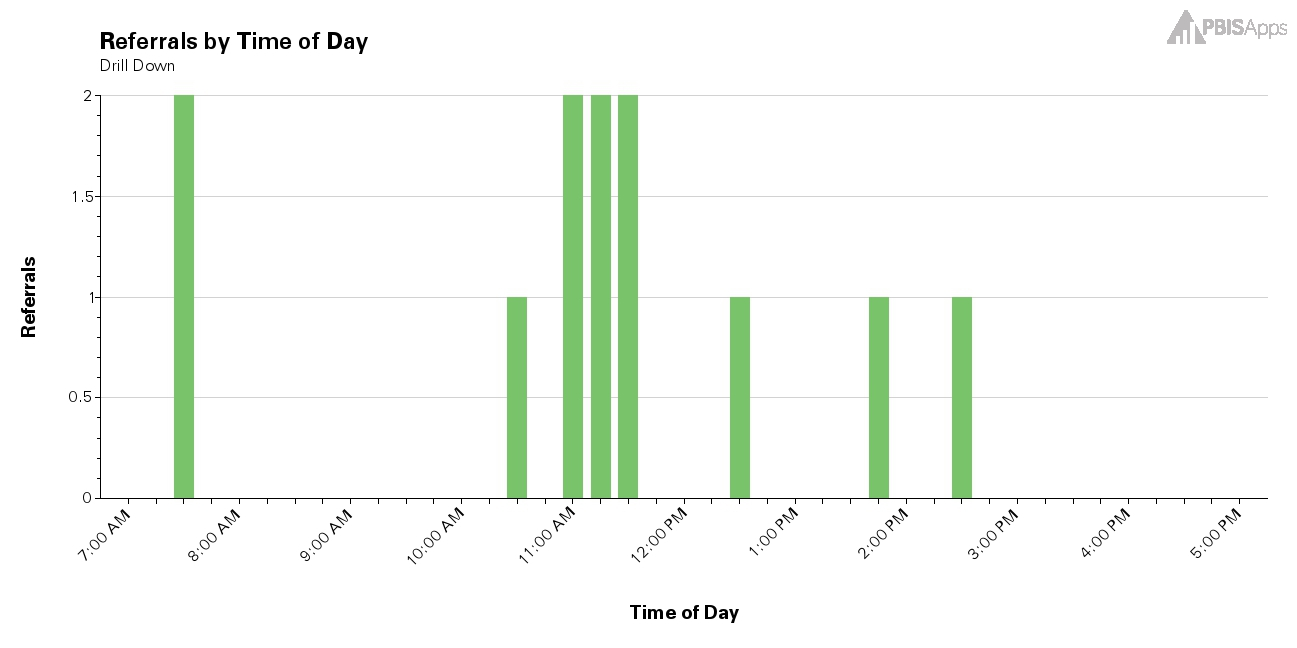 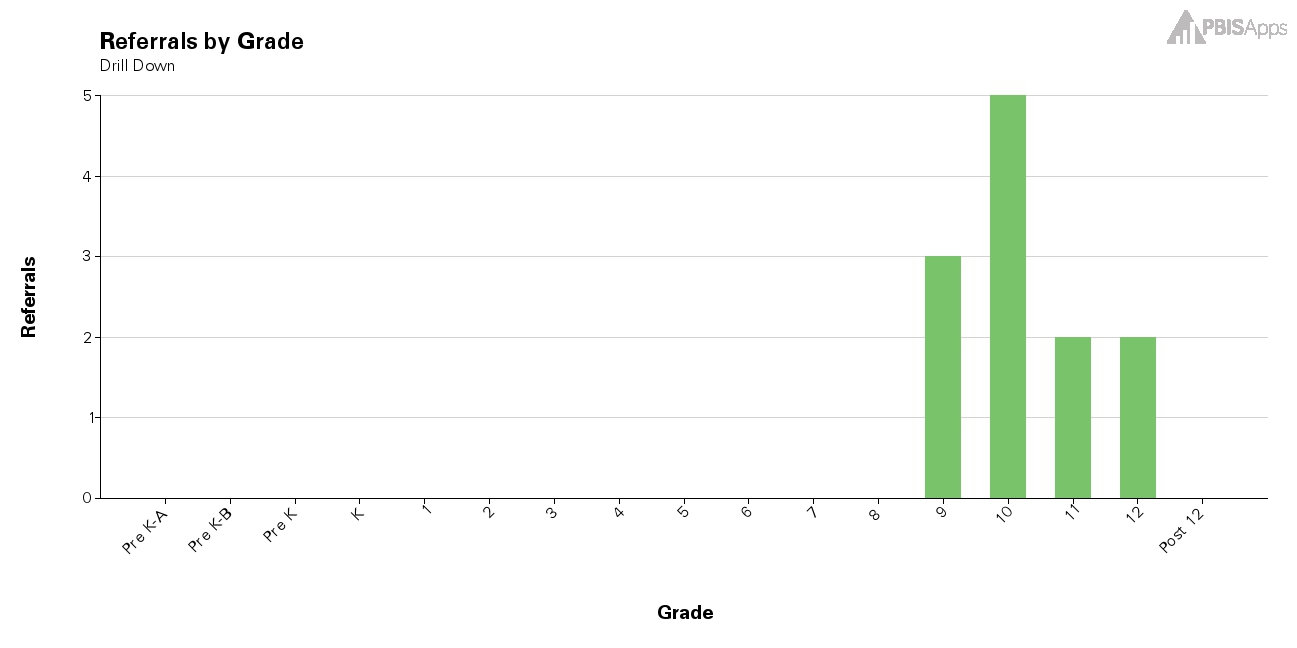 Classroom
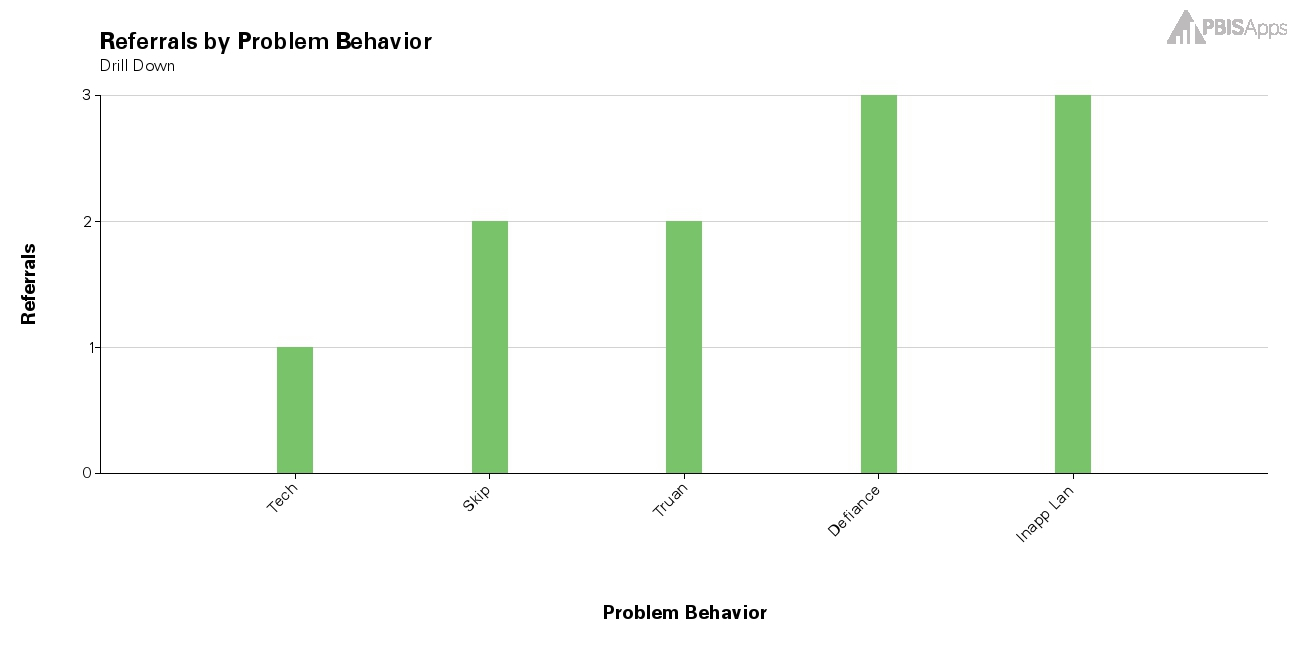 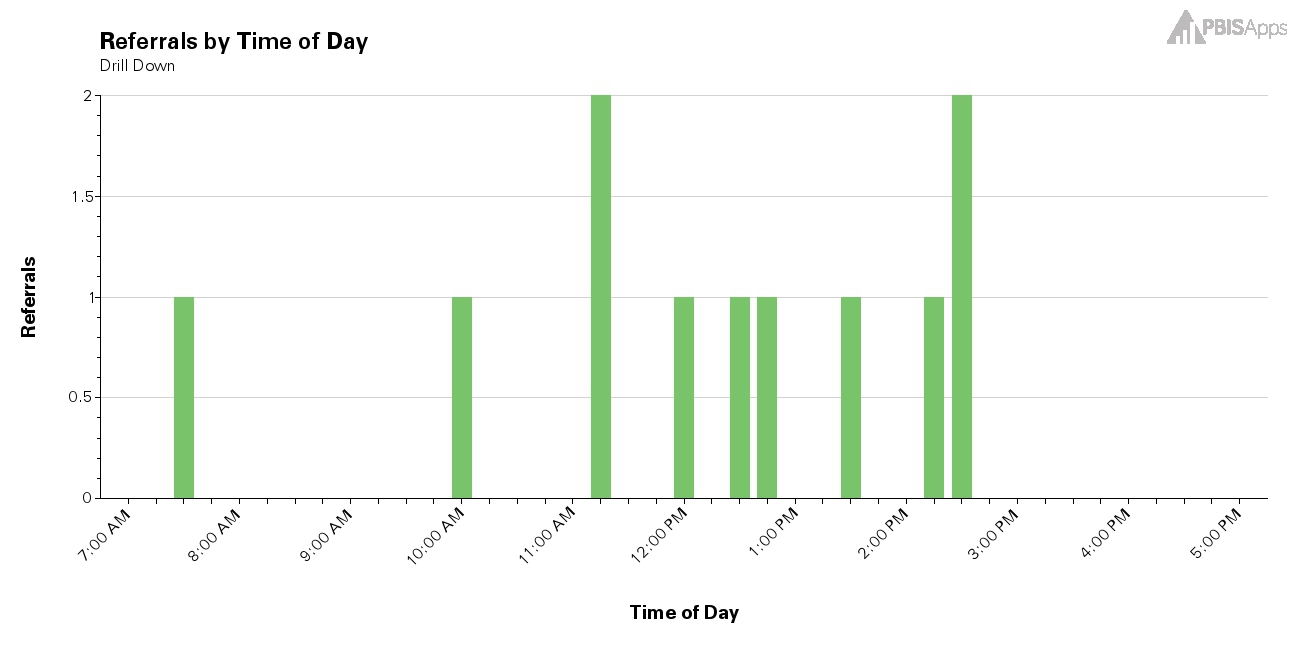 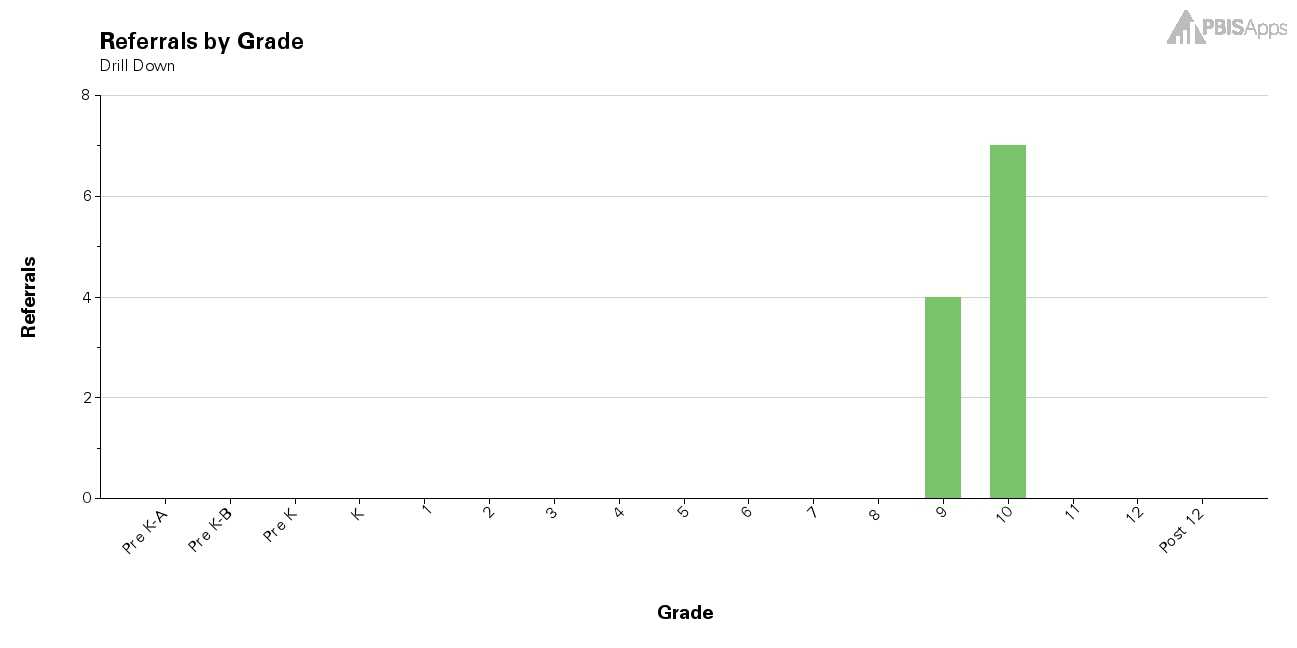 7:30
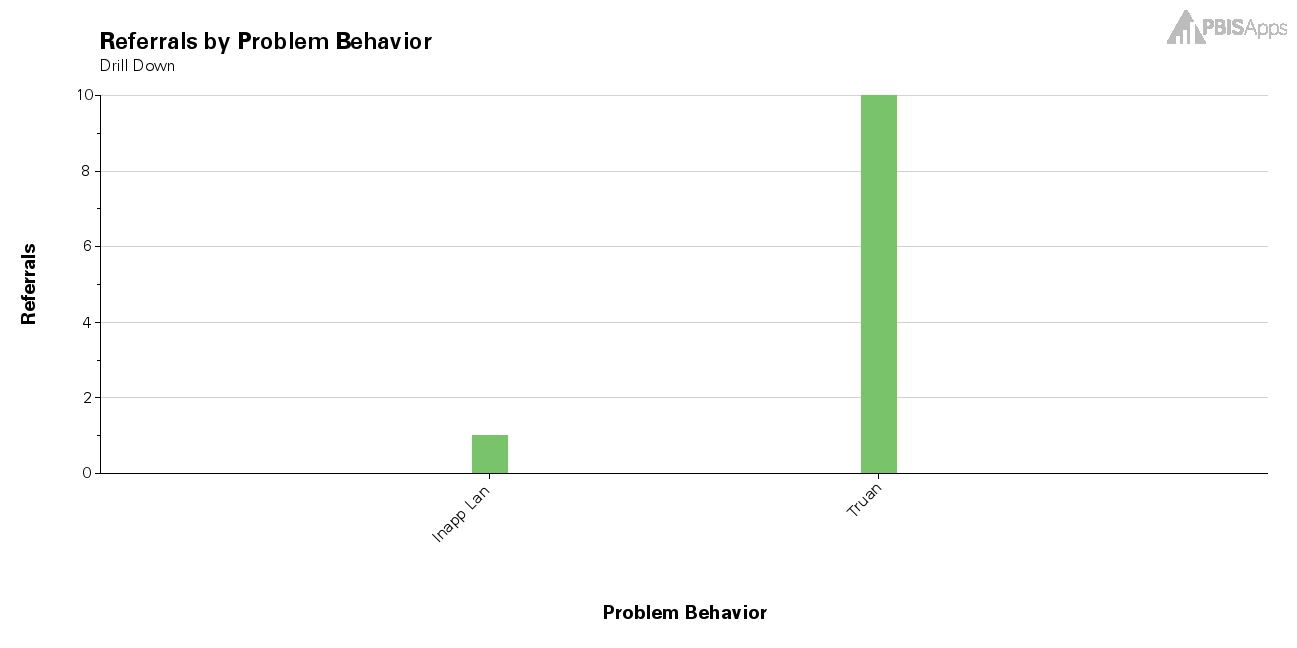 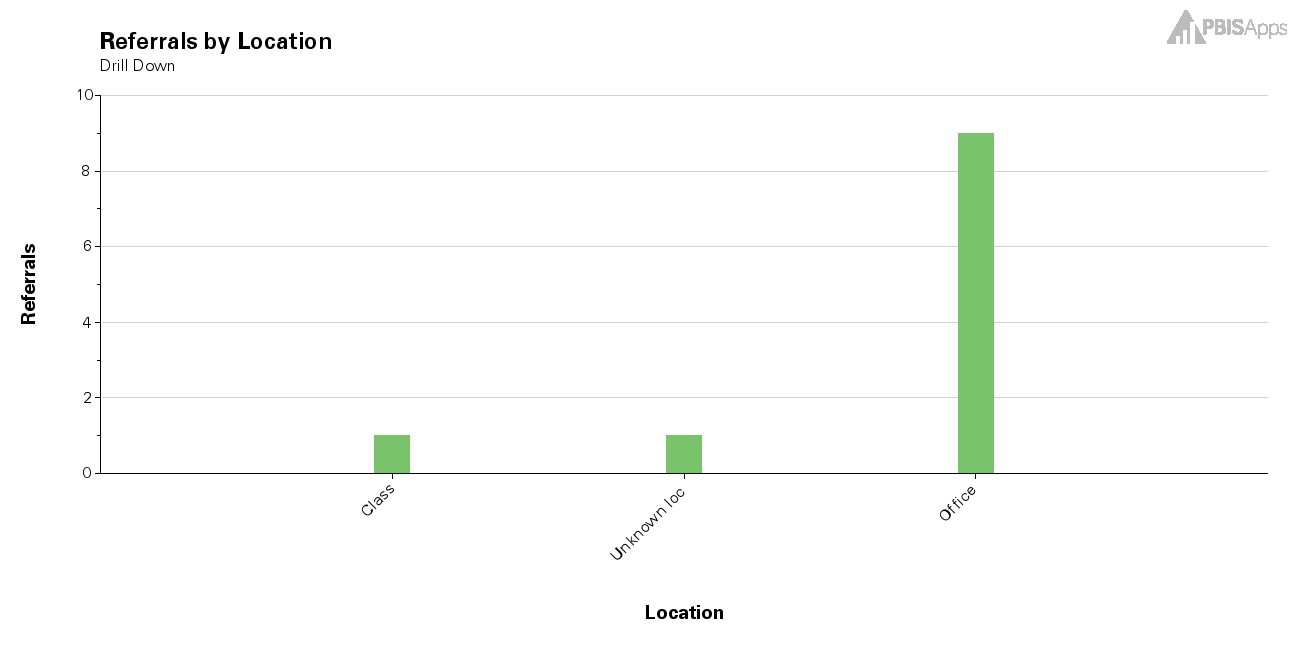 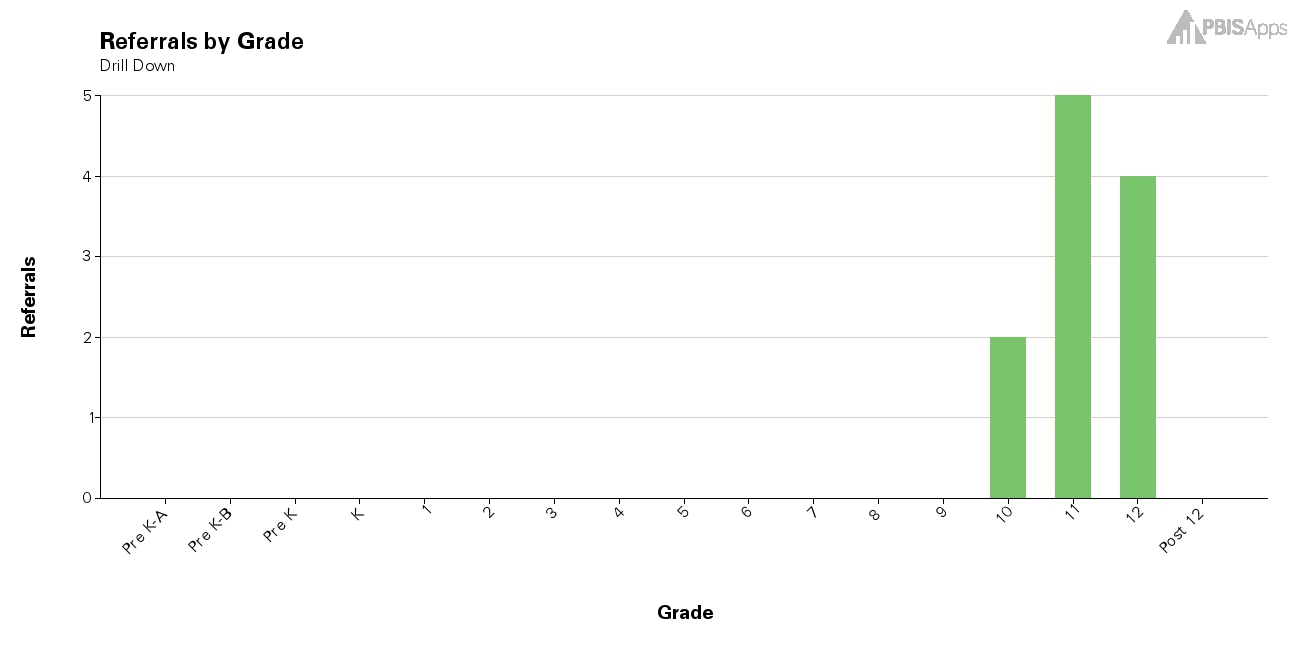 10th Grade
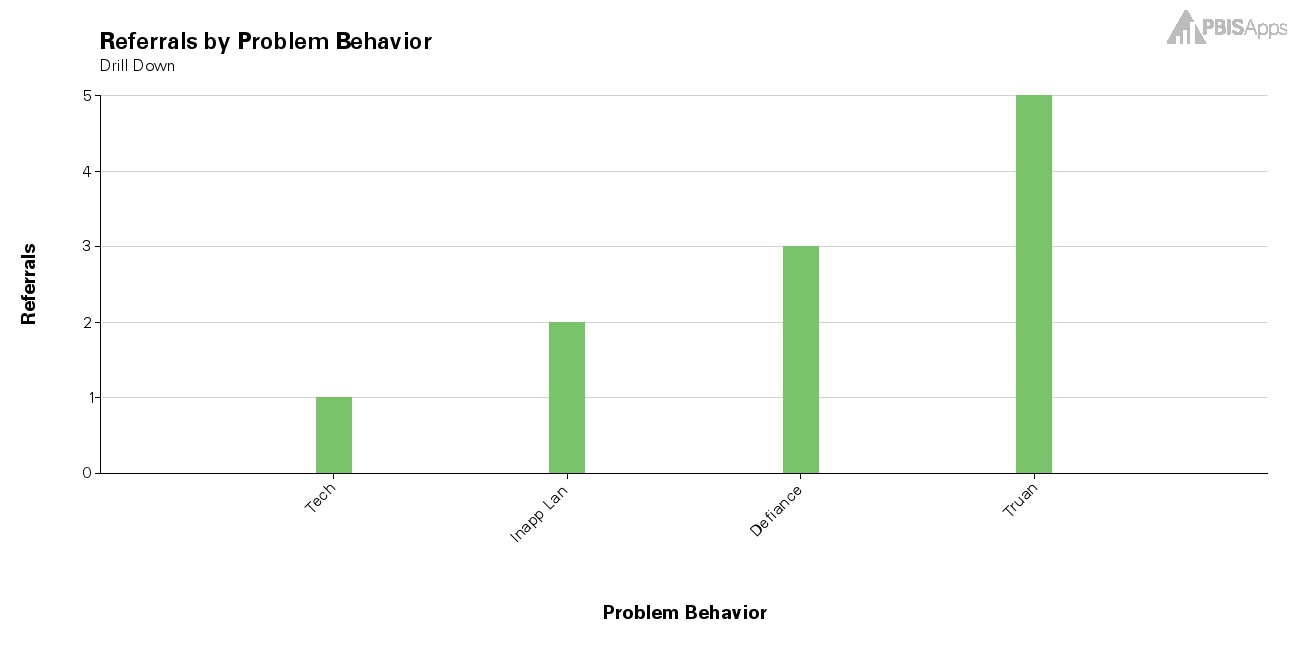 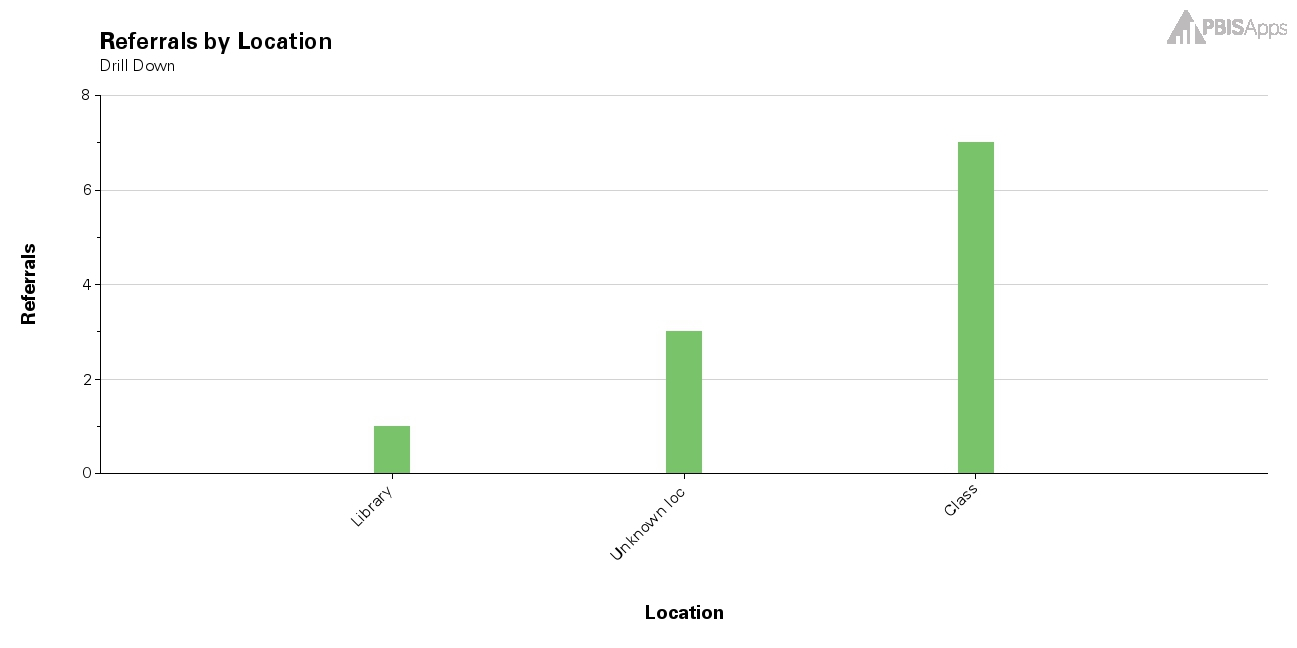 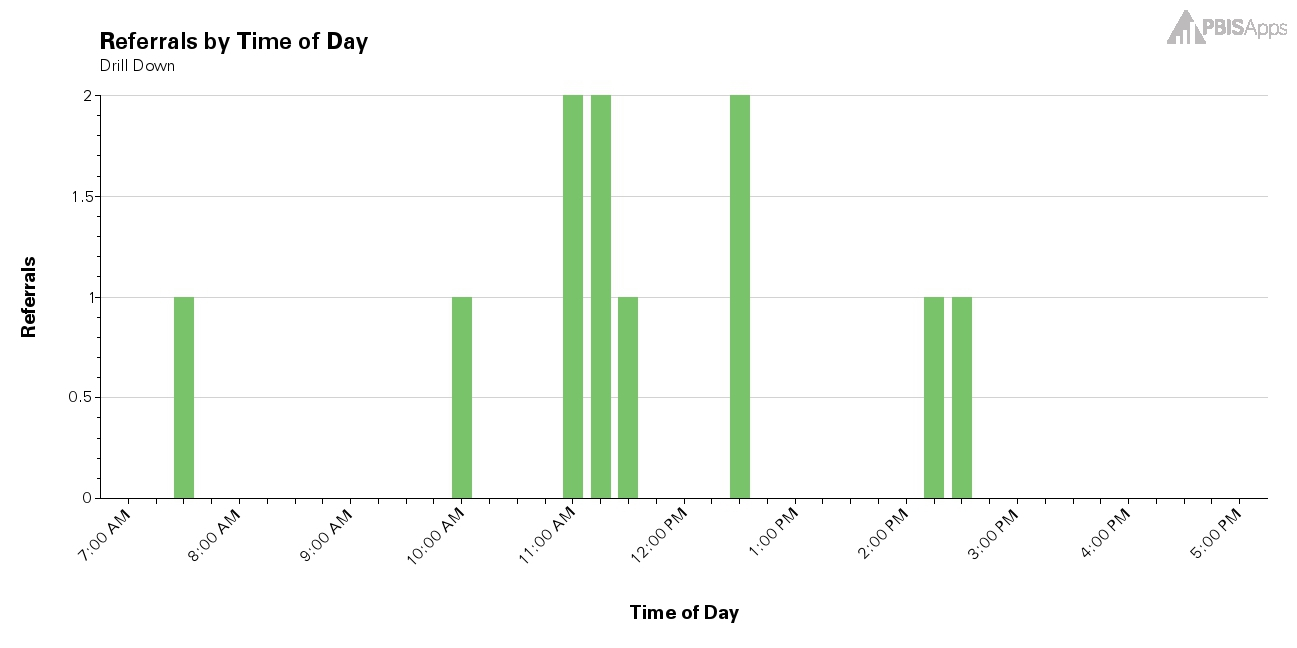 Step 4: Develop a Plan
Step 5: Implement Plan
Step 6: Evaluate Plan